Pożegnania nadszedł czas
Ahoj, przygodo!
Witajcie kochani! Dziś rozpoczniemy od piosenki:
https://www.youtube.com/watch?v=aRkzeeEwq3E&list=PL7OVl7WqJXQKtWuSVoJg4Hhke1dsdjOEe&index=7
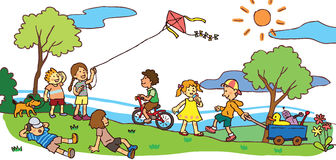 Zachęcam do obejrzenia bajki edukacyjnej   "Jedziemy na wakacje"
https://www.youtube.com/watch?v=-pZTlOj6B60
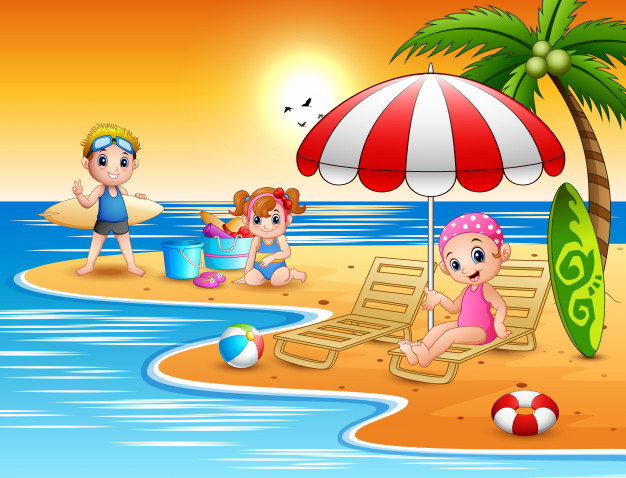 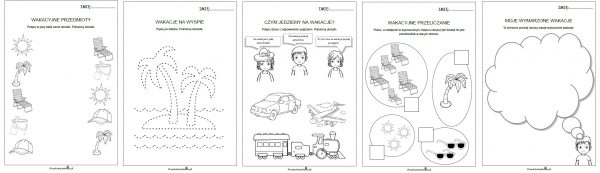 Zestaw "Wakacyjnych kart pracy":
https://przedszkolankowo.pl/wp-content/uploads/2017/06/WAKACYJNE-KARTY-PRACY-zestaw-1.pdf
https://www.youtube.com/watch?v=2T6eW_b3saQ
https://www.youtube.com/watch?v=i76ClBnx2Ik&t=34s
https://www.youtube.com/watch?v=VMG-TPbitZw

Dziękuję za dzisiejsze spotkanie i zapraszam jutro! :)
Zabawy ruchowe: